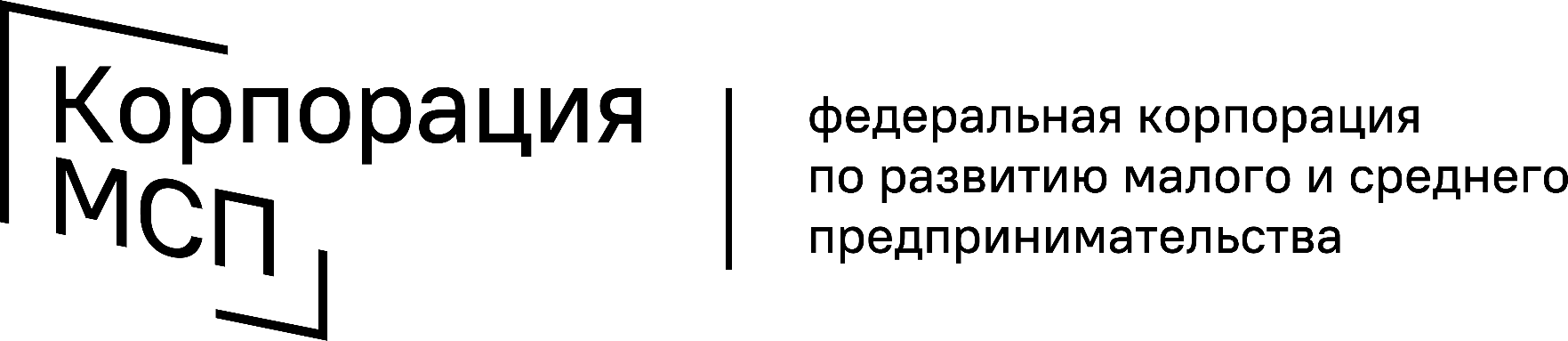 ИМУЩЕСТВЕННАЯ ПОДДЕРЖКА СУБЪЕКТОВ МАЛОГО 
И СРЕДНЕГО ПРЕДПРИНИМАТЕЛЬСТВА, САМОЗАНЯТЫХ ГРАЖДАН 
Информационное пособие для субъектов малого и среднего предпринимательства, самозанятых граждан
Москва, 2023
СОДЕРЖАНИЕ
2
РАЗДЕЛ I. 
ПОНЯТИЕ ИМУЩЕСТВЕННОЙ ПОДДЕРЖКИ 
СУБЪЕКТОВ МСП, САМОЗАНЯТЫХ ГРАЖДАН
3
ПЕРЕДАЧА ВО ВЛАДЕНИЕ (ПОЛЬЗОВАНИЕ) ГОСУДАРСТВЕННОГО, МУНИЦИПАЛЬНОГО ИМУЩЕСТВА
Гражданский кодекс Российской Федерации устанавливает формы собственности:
собственность граждан и юридических лиц
I.
ЧАСТНАЯ
собственность:
Российской Федерации;
субъектов Российской Федерации;
муниципальных образований.
В зависимости от уровня собственности управление и распоряжение имуществом осуществляют:
территориальные органы Росимущества;
органы исполнительной власти субъектов РФ;
органы местного самоуправления

Правила предоставления такого имущества также определяются в зависимости от уровня собственности нормативными правовыми актами:
Правительства РФ;
Субъекта РФ;
Органа местного  
      самоуправления.
ПУБЛИЧНАЯ
II.
Имущество, не включённое в перечень имущества для субъектов МСП
Имущество, включённое в перечень имущества для субъектов МСП
Государственное, муниципальное имущество может быть предоставлено в рамках:
–  договора аренды;
–  договора безвозмездного пользования;
–  иных договоров, предусматривающих переход прав владения и (или) пользования.
4
ПОНЯТИЕ ИМУЩЕСТВЕННОЙ ПОДДЕРЖКИ
Имущественная поддержка оказывается органами государственной власти, органами местного самоуправления в виде передачи во владение и (или) в пользование государственного или муниципального имущества, на возмездной основе, безвозмездной основе или на льготных условиях, в том числе:
Особый порядок предоставления государственного, муниципального имущества для субъектов МСП и самозанятых граждан
установок
транспортных средств 
инвентаря
инструментов
земельных участков
зданий
строений
сооружений
нежилых помещений
оборудования
машин
механизмов
Объекты, предназначенные для субъектов МСП, включаются в формируемые органами власти и местного самоуправления и ежегодно дополняемые перечни государственного и муниципального имущества
Предоставление имущества, включенного в перечни, осуществляется:
субъектам МСП и самозанятым гражданам;
на срок не менее 5 лет;
на льготных условиях, определяемых собственником имущества(как правило, льготная ставка арендной платы);
без проведения торгов, в случае если преференция установлена государственной программой (подпрограммой), муниципальной программой (подпрограммой);
субъект МСП, арендующий движимое и (или) недвижимое имущество, обладает преимущественным правом его приобретения.
5
РАЗДЕЛ II. 
НОРМАТИВНАЯ (ПРАВОВАЯ) БАЗА ДЛЯ ОКАЗАНИЯ ИМУЩЕСТВЕННОЙ ПОДДЕРЖКИ СУБЪЕКТАМ МСП, САМОЗАНЯТЫМ ГРАЖДАНАМ
6
НОРМАТИВНАЯ (ПРАВОВАЯ) БАЗА ДЛЯ ОКАЗАНИЯ ИМУЩЕСТВЕННОЙ ПОДДЕРЖКИ
1. Федеральный закон от 24.07.2007 № 209-ФЗ «О развитии малого и среднего предпринимательства в Российской Федерации»
2. Федеральный закон от 22.07.2008 № 159-ФЗ «Об особенностях отчуждения недвижимого имущества, находящегося в государственной или в муниципальной собственности и арендуемого субъектами малого и среднего предпринимательства, и о внесении изменений в отдельные законодательные акты Российской Федерации»
3. Федеральный закон от 26.07.2006 № 135-ФЗ «О защите конкуренции»
4. Указ Президента Российской Федерации от 05.06.2015 № 287 «О мерах по дальнейшему развитию малого и среднего предпринимательства»
Постановление Правительства РФ от 21.08.2010 № 645 «Об имущественной поддержке субъектов малого и среднего предпринимательства при предоставлении федерального имущества»
Порядок предоставления имущества, включенного в перечень имущества для субъектов МСП и иные нормативные акты соответствующего субъекта Российской Федерации
Порядок предоставления имущества, включенного в перечень имущества для субъектов МСП и иные правовые акты соответствующего муниципального образования
7
УСТАНОВЛЕНИЕ ЛЬГОТ ЗА ПОЛЬЗОВАНИЕ ГОСУДАРСТВЕННЫМ И МУНИЦИПАЛЬНЫМ ИМУЩЕСТВОМ
Федеральное имущество, включенное в перечень, передается с применением  льготной ставки арендной платы, рекомендованной также для субъектов Российской Федерации и муниципальных образований: 
в первый год аренды - 40 процентов размера арендной платы;
во второй год аренды - 60 процентов;
в третий год аренды - 80 процентов;
в четвертый год аренды и далее - 100 процентов.
Если Вы не нашли информацию в полном объеме, необходимо обратиться в орган власти или местного самоуправления, осуществляющий управление и распоряжение имуществом (Комитет, департамент, управление по имущественным и земельным отношениям) по контактам, указанным в разделе «Имущественная поддержка» на официальном сайте указанного органа.
Региональное имущество, включенное в перечень, передается на условиях, определенных в порядке предоставления соответствующего имущества, утвержденном в субъекте РФ. 

Муниципальное имущество, включенное в перечень, передается на условиях, определенных в порядке предоставления соответствующего имущества, утвержденном в муниципальном образовании. 

Применяются как подходы, аналогичные федеральному имуществу, так и иные. Информацию в отношении льгот, применяемых в Вашем регионе и муниципальном образовании, можно получить на официальном сайте органа государственной власти или органа местного самоуправления (см. подробнее на стр. 15).
8
РАЗДЕЛ III. 
АЛГОРИТМ ПОЛУЧЕНИЯ ИМУЩЕСТВЕННОЙ ПОДДЕРЖКИ
9
АЛГОРИТМ ПОЛУЧЕНИЯ ИМУЩЕСТВЕННОЙ ПОДДЕРЖКИ
Шаг 1. Подбор государственного и муниципального имущества для осуществления предпринимательской деятельности (см. стр. 11 – 15)
Шаг 2. Обращение в орган государственной власти или орган местного самоуправления, осуществляющий функции по управлению и распоряжению имуществом (см. стр. 16)
Шаг 3. Участие в торгах, в случае если заключение договора аренды без проведения торгов не предусмотрено действующими нормативными правовыми актами, в случае признания победителем в торгах – заключение договора аренды. (см. стр. 17)
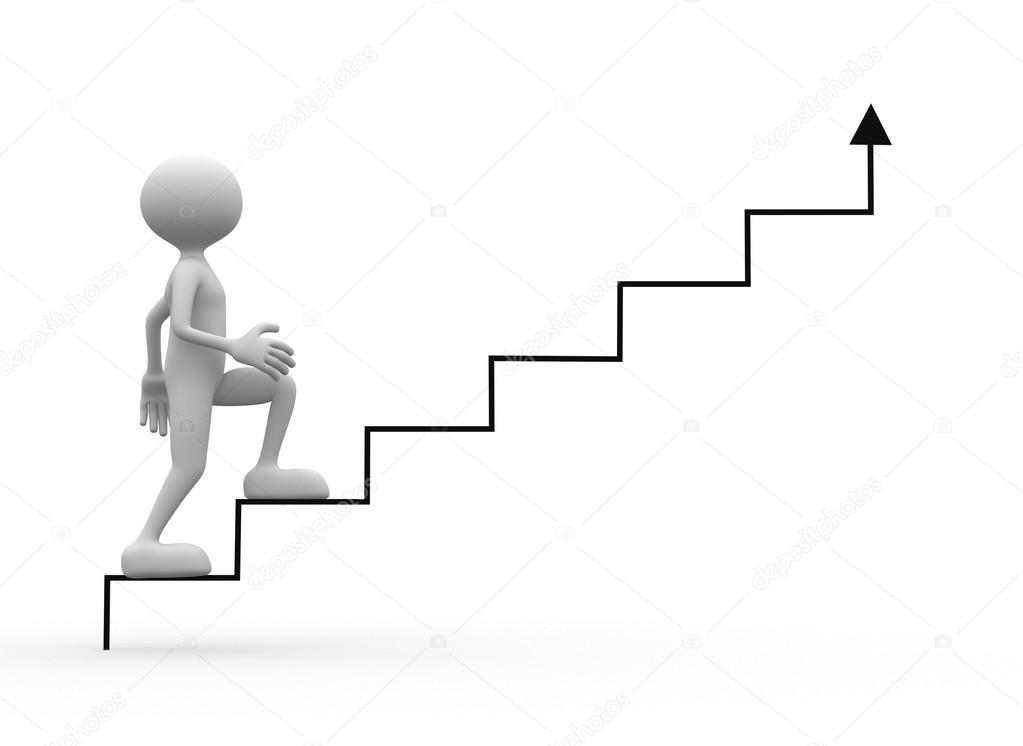 Шаг 4. Преимущественное право приобретения арендуемого субъектами МСП имущества (см. стр. 18)
10
Шаг 1. ПОДБОР ГОСУДАРСТВЕННОГО И МУНИЦИПАЛЬНОГО ИМУЩЕСТВА ДЛЯ ОСУЩЕСТВЛЕНИЯ ДЕЯТЕЛЬНОСТИ
Как узнать, какие объекты предоставляются субъектам МСП и самозанятым гражданам в порядке оказания имущественной поддержки?

На сайте Бизнес-навигатора МСП
Для использования данного сервиса необходимо зарегистрировать на портале https://navigator.smbn.ru/, который содержит информацию о государственном и муниципальном имуществе, включённом в перечни имущества для субъектов МСП, в крупных городах России, а также иную полезную информацию для предпринимателей (см. стр. 12) 

2. На Едином портале государственных услуг (ЕПГУ)
Для использования данного сервиса необходимо зарегистрироваться или войти (при наличии регистрации) на портал https://www.gosuslugi.ru/, который содержит информацию о государственном и муниципальном имуществе, включённом в перечни имущества для субъектов МСП, во всех субъектах РФ и муниципальных образованиях, в которых такие перечни утверждены (см. стр. 13) 

3. По результатам обращения в Многофункциональный центр (МФЦ)
В МФЦ можно обратиться за подбором по заданным параметрам информации о недвижимом имуществе, включенном в перечни государственного и муниципального имущества (см. стр. 14) 

4. На официальном сайте органа исполнительной власти субъекта РФ, органа местного самоуправления 
В разделе «Имущественная поддержка» (см. стр. 15)
11
Шаг 1. Пункт 1. САЙТ БИЗНЕС-НАВИГАТОРА МСП
2. Выбрать тип предложения «Свободен», на карте отобразится геолокация объектов, при нажатии на которую раскрывается карточка объекта, содержащая, в том числе ссылку на сайт ответственного за предоставление объекта органа власти или органа местного самоуправления
3. При переходе на сайт ответственного органа власти, посмотрите его  контакты и уточните характеристики и условия получения объекта
1. На портале Бизнес-навигатора МСП зайти в раздел «Недвижимость» – «Государственной и муниципальное имущество для МСП»
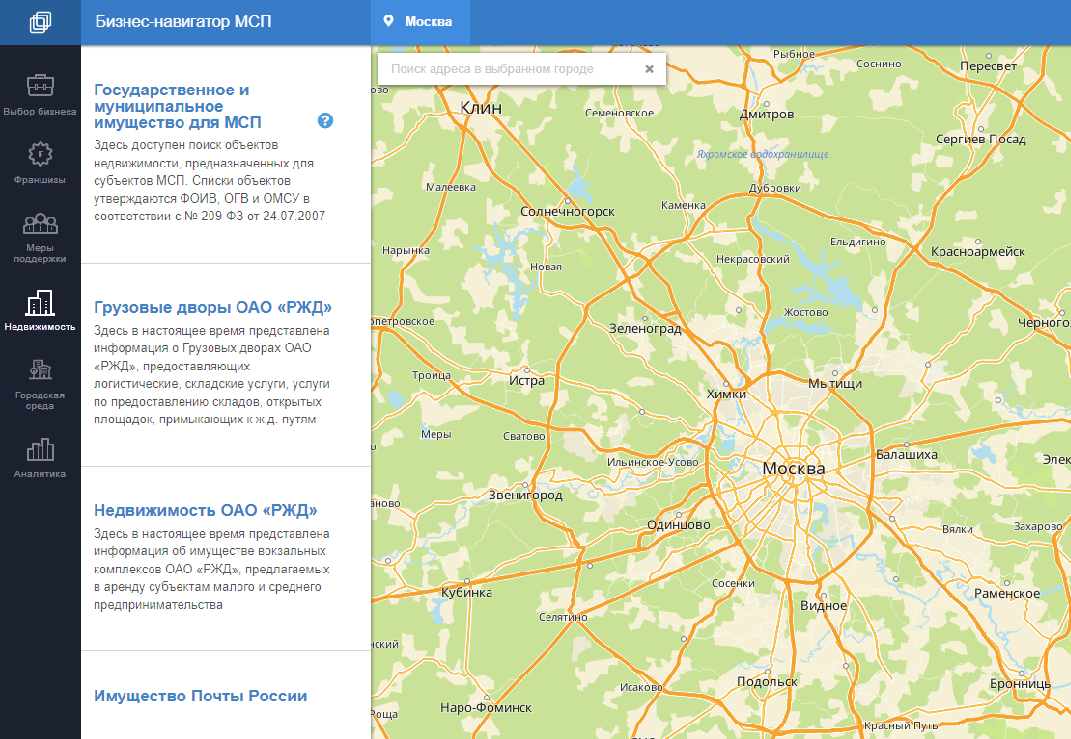 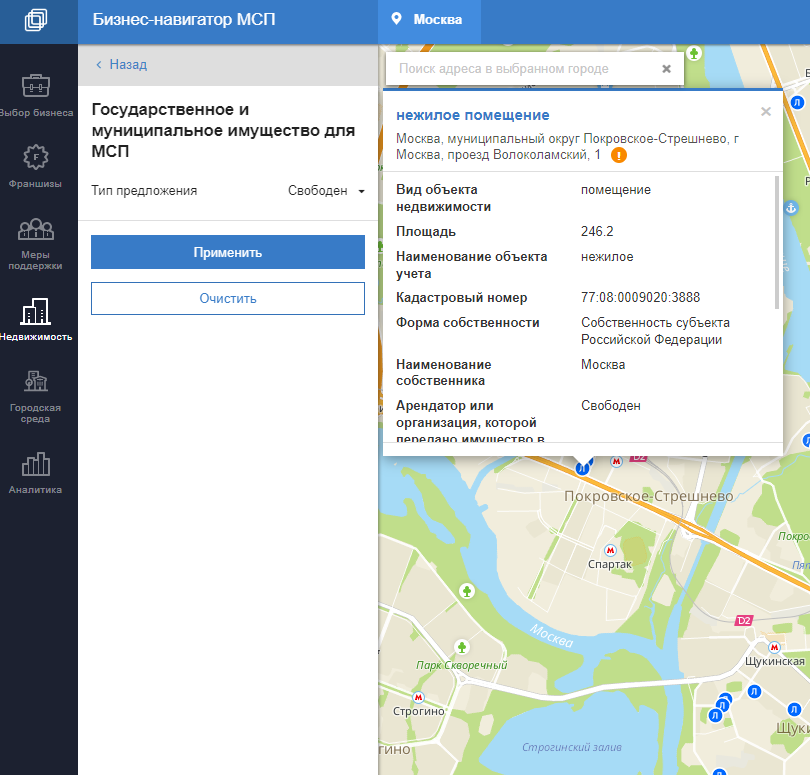 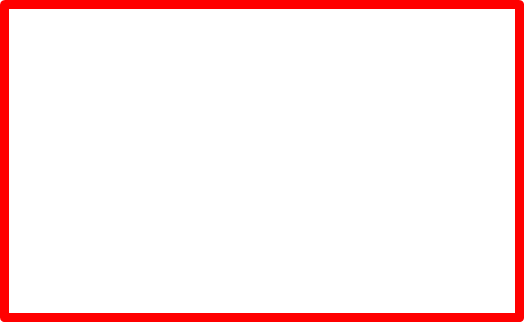 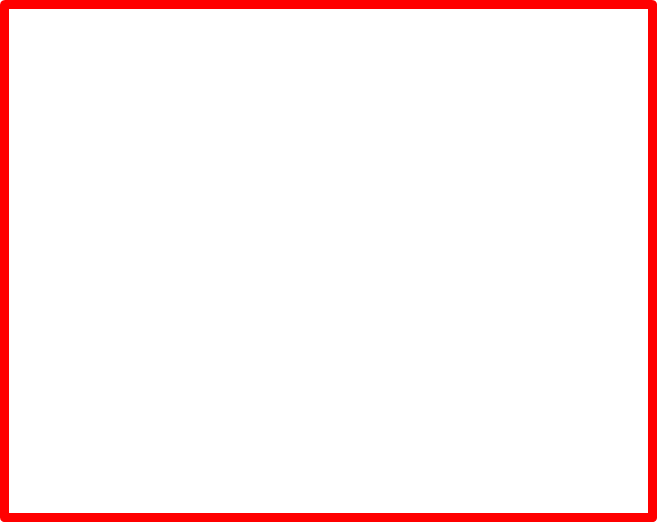 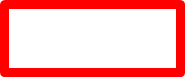 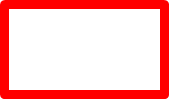 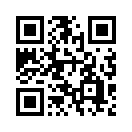 12
Шаг 1. Пункт 2. ЕДИНЫЙ ПОРТАЛ ГОСУДАРСТВЕННЫХ УСЛУГ
1. На Едином портале государственных услуг Российской Федерации в строке «Поиск» укажите подбор имущества
2. В выпадающем списке выберете «Подбор информации о недвижимом имуществе»
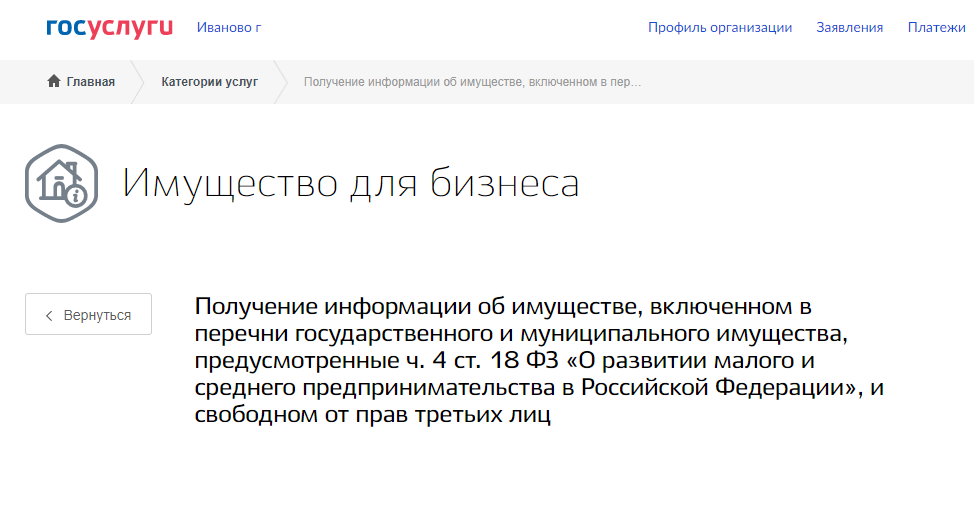 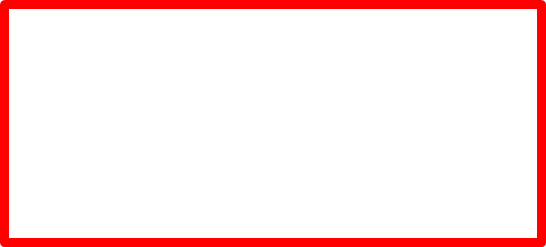 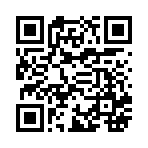 13
Шаг 1. Пункт 3. ОБРАЩЕНИЕ В МНОГОФУНКЦИОНАЛЬНЫЙ 
ЦЕНТР (МФЦ)
Срок предоставления услуги (с учетом срока доставки документов): 3 рабочих дня.

Стоимость и порядок оплаты: Услуга предоставляется бесплатно

Результат: Информация о недвижимом имуществе, включенном в перечни государственного и муниципального имущества, предусмотренные частью 4 статьи 18 Федерального закона от 24.07.2007 № 209-ФЗ «О развитии малого и среднего предпринимательства в РФ», и свободном от прав третьих лиц
Обязательные документы:
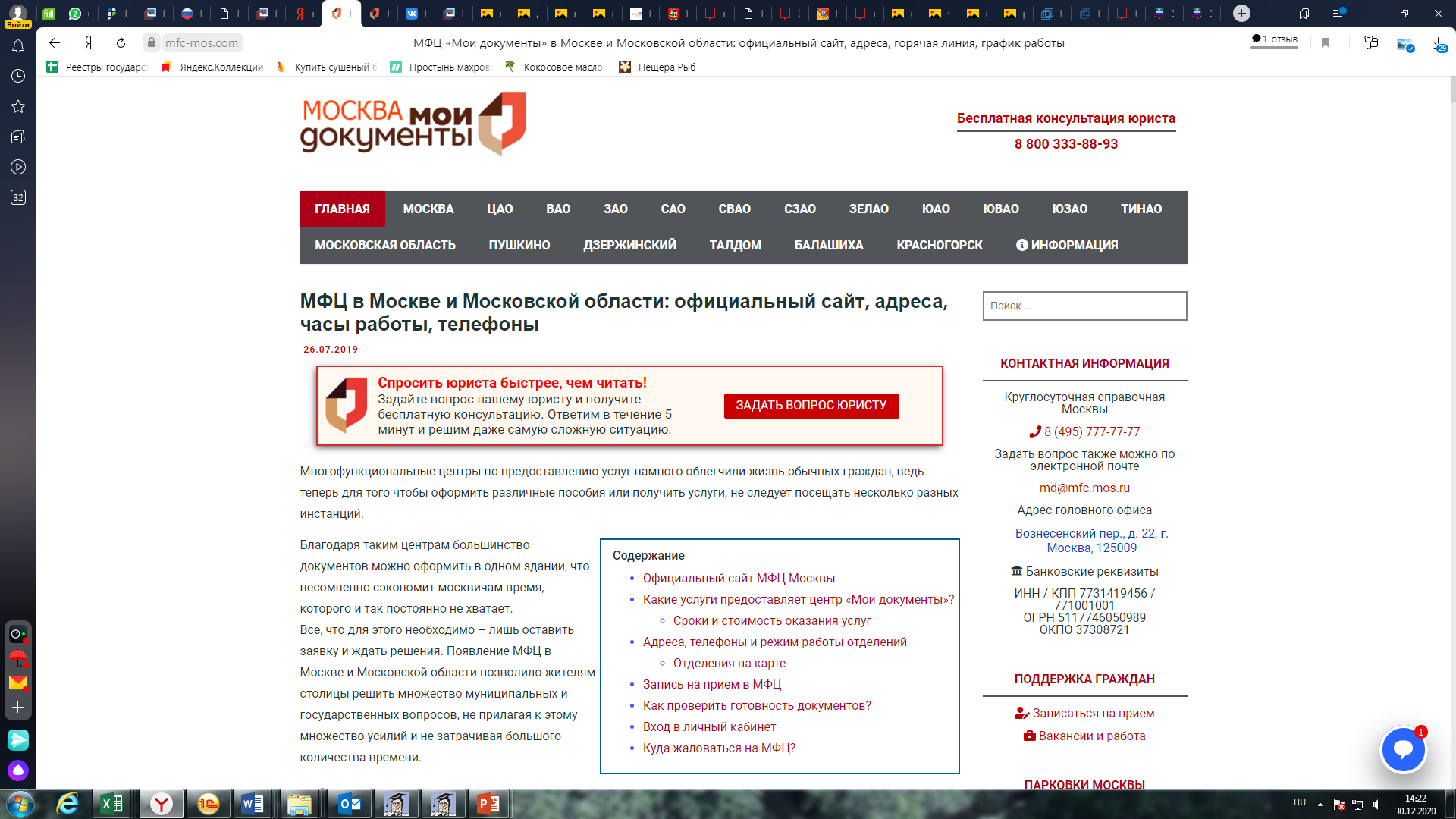 14
Шаг 1. Пункт 4. ОФИЦИАЛЬНЫЕ САЙТЫ ОРГАНОВ ВЛАСТИ, ОРГАНОВ МЕСТНОГО СМАОУПРАВЛЕНИЯ
1. В  поисковой системе (Yandex, Mail, Google и т.п.) впишите «имущественная поддержка» и название субъекта РФ или муниципального образования, в котором такая поддержка интересует. Например «город Воронеж»:
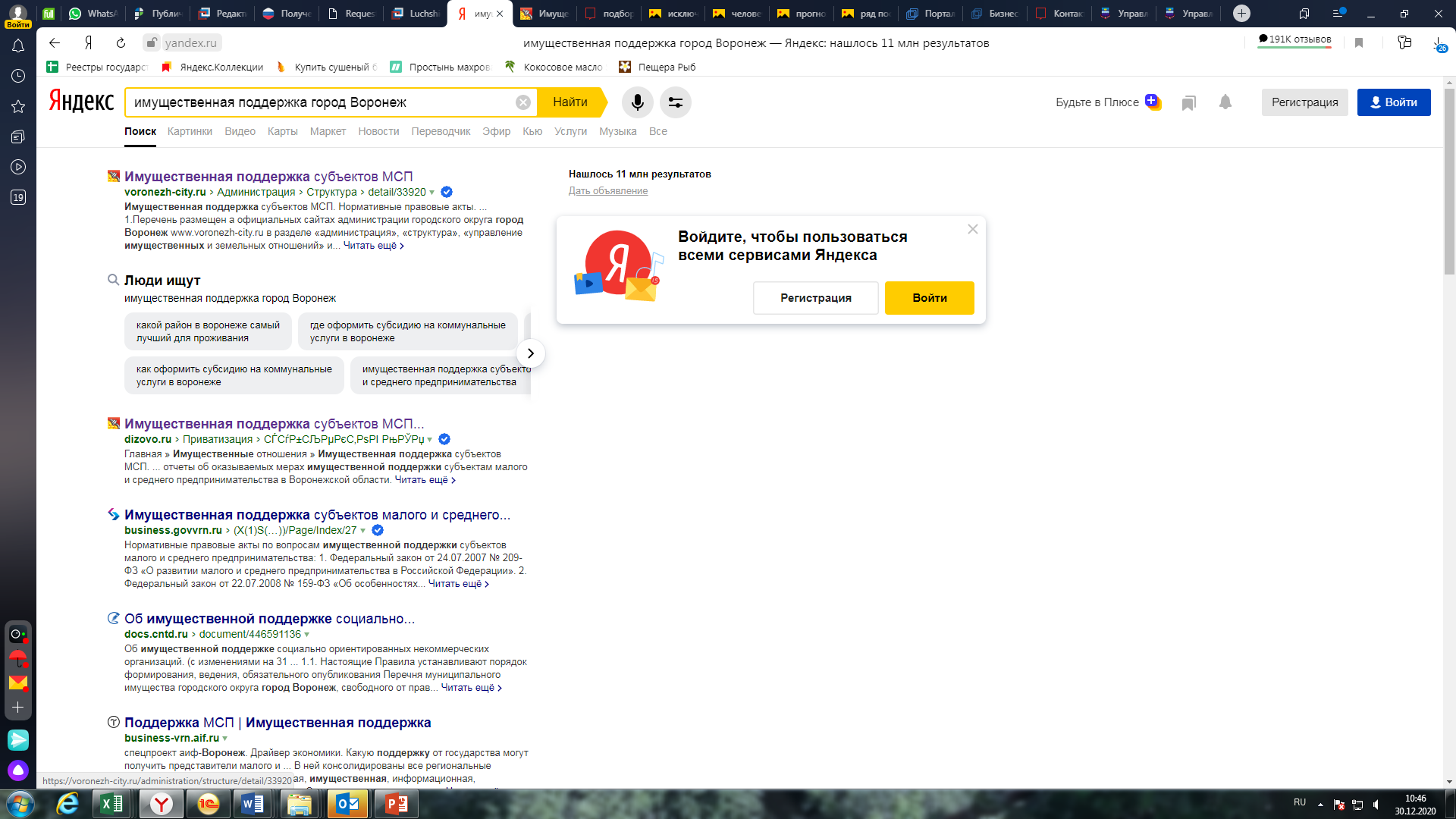 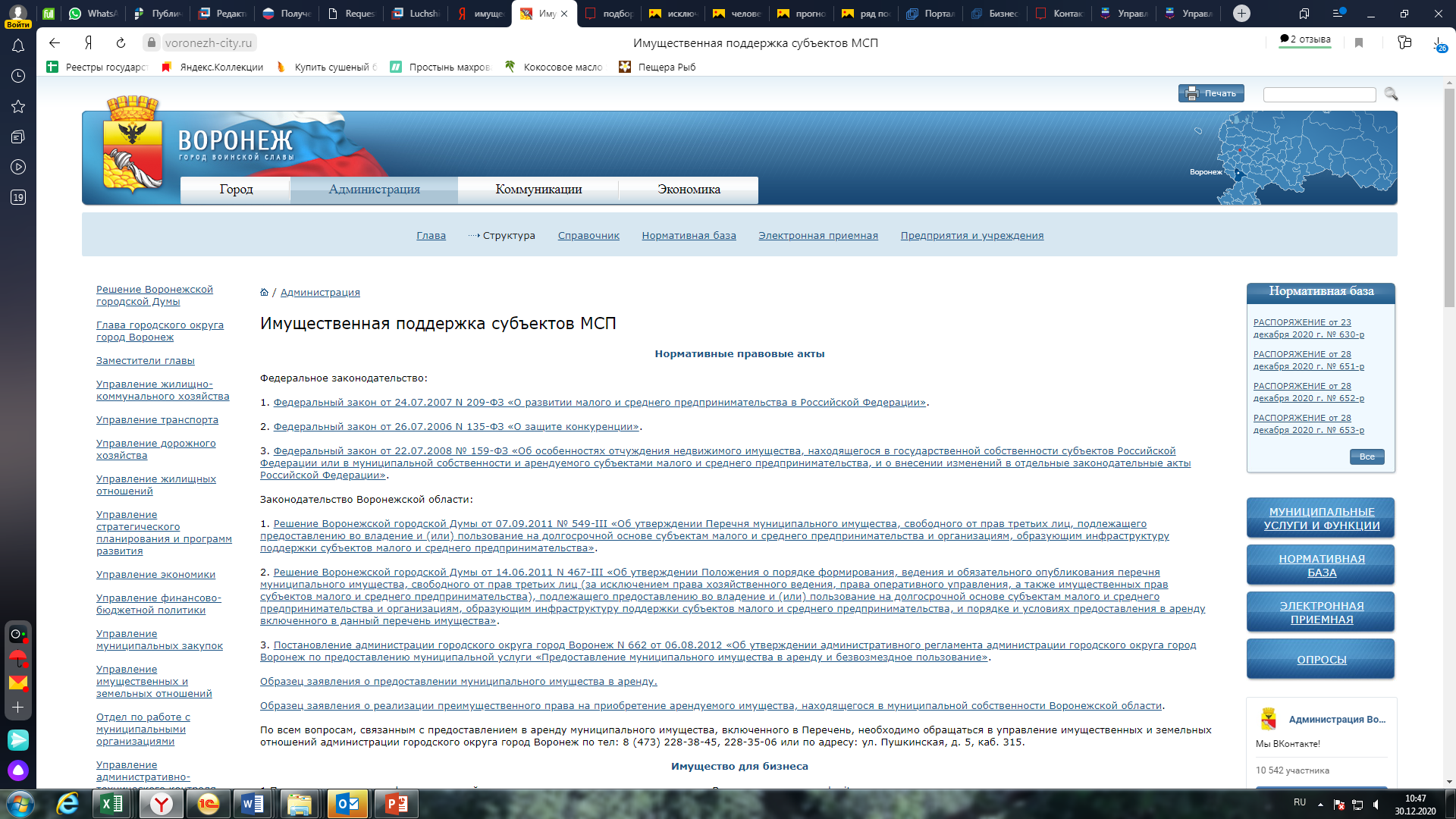 2. Перейдите на официальный сайт органа власти или местного самоуправления и получите необходимую информацию
15
Шаг 2. ОБРАЩЕНИЕ В ОРГАН ВЛАСТИ ИЛИ ОРГАН МЕСТНОГО САМОУПРАВЛЕНИЯ
1. Ознакомьтесь с нормативными правовыми актами, предусматривающими оказание имущественной поддержки в Вашем регионе, муниципальном образовании.

2. Позвоните представителю органа государственной власти или органа местного самоуправления, осуществляющего управление и распоряжение имуществом (Комитет, департамент, управление по имущественным и земельным отношениям), уточните характеристики объекта, местоположение, условия предоставления.

3. Напишите заявление о предоставлении имущества или заявление об объявлении процедуры торгов на право заключения договора аренды имущества.

4. Примите участие в процедуре торгов 
(см. подробнее на стр. 17)

5. Заключите договор аренды имущества.

6. Получите преимущественное право на приобретение арендуемого движимого и (или) недвижимого имущества в собственность (см. подробнее стр.  18)
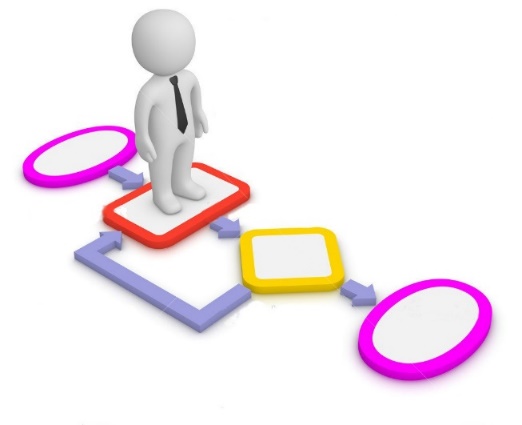 16
Шаг 3. УЧАСТИЕ В ТОРГАХ И ЗАКЛЮЧЕНИЕ ДОГОВОРА АРЕНДЫ
2. Посмотрите информацию о торгах на право заключения договоров аренды в отношении государственного и муниципального имущества.
1. На сайте https://torgi.gov.ru/new/public в разделе «Торги» зайдите в подраздел «Аренда, безвозмездное пользование имуществом»
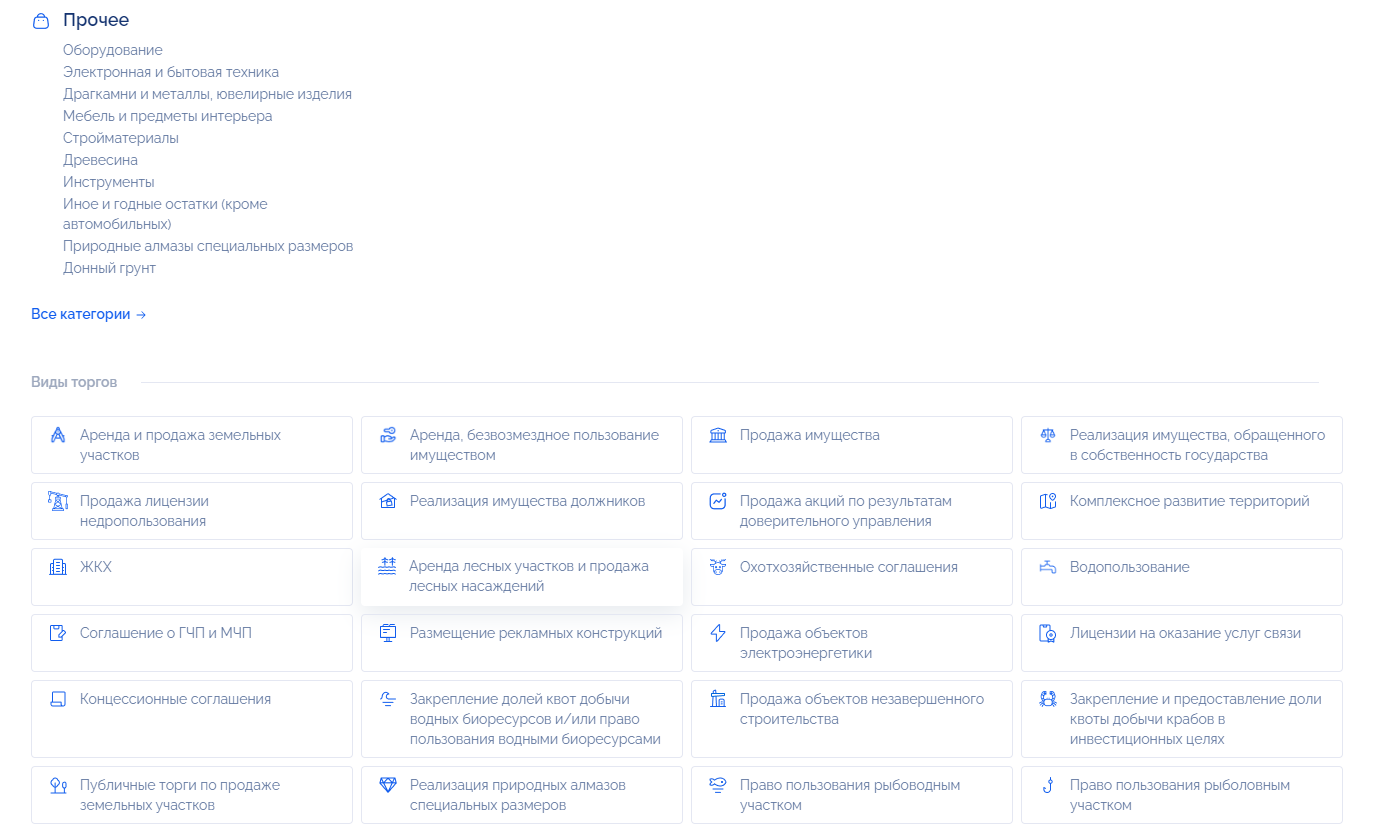 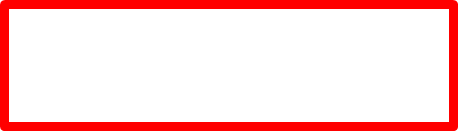 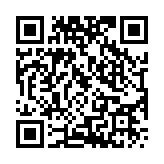 17
Шаг 4. ПРЕИМУЩЕСТВЕННОЕ ПРАВО НА ПРИОБРЕТЕНИЕ АРЕНДУЕМОГО СУБЪЕКТАМИ МСП ИМУЩЕСТВА
Федеральный закон от 22.07.2008 N 159-ФЗ предусматривает следующие условия возникновения преимущественного права на приобретение арендуемого субъектами МСП движимого и недвижимого
имущества, включенного в перечень имущества для МСП:

 арендуемое имущество на день подачи субъектом малого или среднего предпринимательства заявления находится в его временном владении и (или) временном пользовании непрерывно в течение трех и более лет для недвижимого имущества и в течение одного года и более для движимого имущества в соответствии с договором или договорами аренды такого имущества;

2) арендуемое имущество включено в утвержденный в соответствии с частью 4 статьи 18 Федерального закона «О развитии малого и среднего предпринимательства в Российской Федерации» перечень государственного имущества или муниципального имущества, предназначенного для передачи во владение и (или) в пользование субъектам малого и среднего предпринимательства, в течение пяти и более лет для недвижимого и  в течение трех лет для движимого имущества до дня подачи этого заявления.

3) отсутствует задолженность по арендной плате за такое имущество, неустойкам (штрафам, пеням) на день заключения договора купли-продажи арендуемого имущества в соответствии с частью 4 статьи 4 настоящего Федерального закона, а в случае, предусмотренном частью 2 или частью 2.1 статьи 9 настоящего Федерального закона, - на день подачи субъектом малого или среднего предпринимательства заявления;

4) сведения о субъекте малого и среднего предпринимательства на день заключения договора купли-продажи арендуемого имущества не исключены из единого реестра субъектов малого и среднего предпринимательства.
18
РАЗДЕЛ IV. 
ВОВЛЕЧЕНИЕ ОБЪЕКТОВ 
ГОСУДАРСТВЕННОЙ И МУНИЦИПАЛЬНОЙ 
СОБСТВЕННОСТИ В ИМУЩЕТВЕННУЮ ПОДДЕРЖКУ
19
ВОВЛЕЧЕНИЕ ОБЪЕКТОВ ГОСУДАРСТВЕННОЙ И МУНИЦИПАЛЬНОЙ СОБСТВЕННОСТИ В ИМУЩЕСТВЕННУЮ ПОДДЕРЖКУ
Если Вы арендуете государственное или муниципальное  имущество на общих условиях – обратитесь в орган власти или орган местного самоуправления или коллегиальный орган (рабочую группу) по имущественной поддержке , созданный в субъекте РФ, за разъяснением возможности включения объекта в перечень имущества и применения в отношении него льготной арендной ставки.

Если Вы знаете государственное или муниципальное имущество, которое хотели бы арендовать, но оно не выставлено на торги и не включено в перечень имущества – Вы также вправе обратиться в орган власти или орган местного самоуправления с заявлением о включении его в перечень имущества для субъектов МСП и предоставлении данного объекта на льготных условиях.
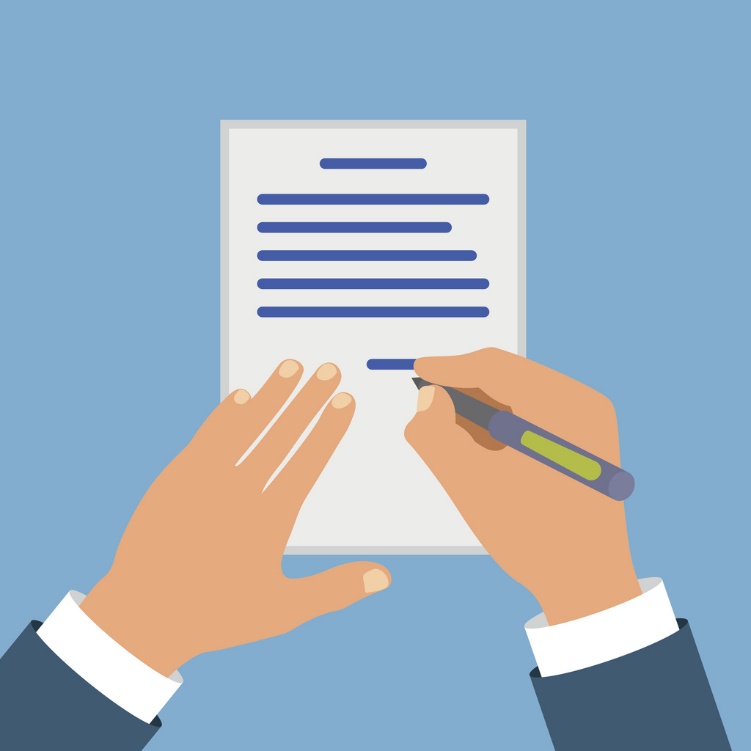 20
РАЗДЕЛ V. 
ВОВЛЕЧЕНИЕ ОБЪЕКТОВ ЧАСТНОЙ (КОММЕРЧЕСКОЙ) СОБСТВЕННОСТИ В ИМУЩЕТВЕННУЮ ПОДДЕРЖКУ
21
ВОВЛЕЧЕНИЕ ОБЪЕКТОВ ЧАСТНОЙ (КОММЕРЧЕСКОЙ) СОБСТВЕННОСТИ В ИМУЩЕСТВЕННУЮ ПОДДЕРЖКУ
Частные (коммерческие) компании, в том числе, с государственным участием, предлагают субъектам МСП и самозанятым гражданам в собственность или пользование имущество для осуществления предпринимательской деятельности
Например, ОАО «РЖД»
На сайте Корпорации в разделе «Имущественная поддержка» можно ознакомиться:
Список объектов
Размер арендной платы
Контактные данные
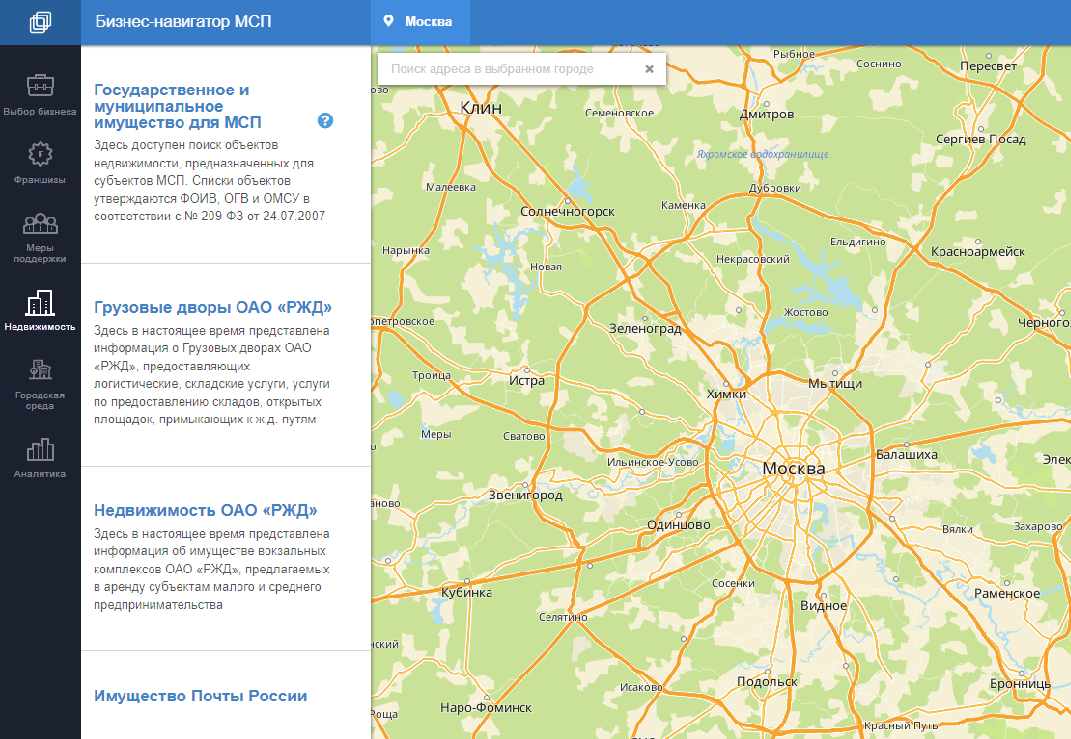 На портале Бизнес-навигатора МСП можно ознакомиться:
интерактивный поиск объявлений о продаже и аренде частной собственности.
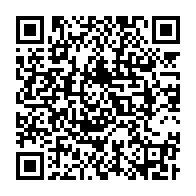 22
ВОВЛЕЧЕНИЕ ОБЪЕКТОВ ГОСУДАРСТВЕННОЙ И МУНИЦИПАЛЬНОЙ СОБСТВЕННОСТИ В ИМУЩЕСТВЕННУЮ ПОДДЕРЖКУ
Если у Вас возникли проблемы при получении имущественной поддержки или остались вопросы в части ее оказания – обратитесь в Федеральную корпорацию по развитию малого и среднего предпринимательства:
Дирекция регионального развития, 
отдел имущественной поддержки:

Руководитель Дирекции Машков Виталий Владимирович - доб. 161

Заместитель руководителя Дирекции – начальник отдела имущественной поддержки 
Каверина Мария Сергеевна - доб. 180
 
Бизнес-аналитик Дирекции
Акалович Ростислав Игоревич - доб. 245
23